Α. ΤΟ ΠΡΟΣΦΥΓΙΚΟ ΖΗΤΗΜΑ ΚΑΤΑ ΤΗΝ ΕΛΛΗΝΙΚΗ ΕΠΑΝΑΣΤΑΣΗ (1821-1827)
Πρόσφυγες από τη Μικρά Ασία, την Κωνσταντινούπολη και την Κύπρο
Πρόσφυγες από τον ελλαδικό χώρο
Πρόσφυγες από τα νησιά του Αιγαίου και την Κρήτη
Νικόλαος Γύζης, Μετά την καταστροφή των Ψαρών
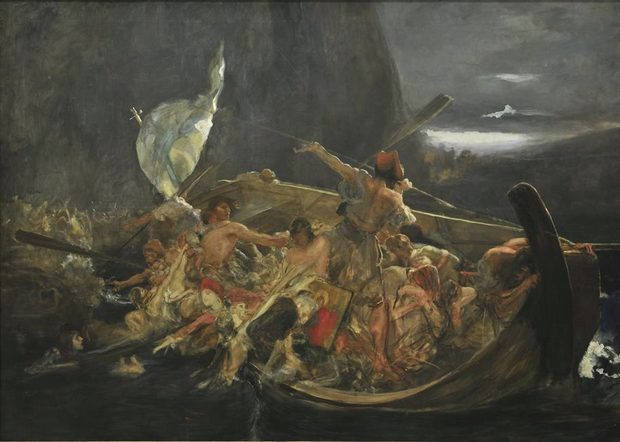 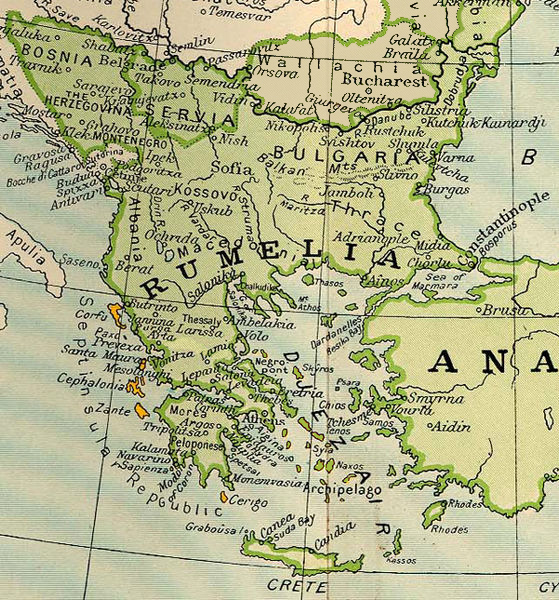 "Η Οθωμανική Αυτοκρατορία το 1801"
Τμήμα του χάρτη "Η Οθωμανική Αυτοκρατορία το 1801". 
Από το William Miller, 
"The Ottoman Empire, 1801-1913", 
Cambridge University Press, 1913
#1
Μετά την εξέγερση των ναυτικών νησιών και της Σάμου, οι Τούρκοι φοβήθηκαν ότι το πυκνό ελληνικό στοιχείο των δυτικών μικρασιατικών παραλίων δεν θα παρέμενε αδρανές. 
Ο αναβρασμός που επικρατούσε στις ελληνικές πόλεις της Μικράς Ασίας, οι παράτολμες επιδρομές Σαμίων και Ψαριανών στις μικρασιατικές ακτές και η εμφάνιση ελληνικών πλοίων κοντά στις Κυδωνιές (Αϊβαλί) και τη Σμύρνη εξώθησαν τους Τούρκους σε μέτρα τρομοκράτησης των ελληνικών πληθυσμών. 
Οι βιαιοπραγίες των Τούρκων στην Κωνσταντινούπολη λειτούργησαν ως σήμα κινδύνου για αρκετούς εύπορους Έλληνες των Κυδωνιών, οι οποίοι προτίμησαν για ασφάλεια να διαπεραιωθούν εσπευσμένα στην απέναντι Λέσβο. 
Ακολούθησε η καταστροφή της πόλης των Κυδωνιών από τουρκικά στρατεύματα στις αρχές Ιουνίου του 1821, που οδήγησε τους έντρομους κατοίκους της σε άτακτη φυγή στα Ψαρά, ενώ πλήθος φυγάδων από τα λεηλατημένα χωριά γύρω από τις Κυδωνιές κατέφυγε στη Λέσβο.
#2, 3, 4
Νοτιότερα, στη Σμύρνη, όταν οι κάτοικοι πληροφορήθηκαν την τραγική τύχη των Κυδωνιών, επιβιβάστηκαν σε εμπορικά πλοία και διασκορπίστηκαν σε διάφορα νησιά του Αιγαίου πελάγους και την Πελοπόννησο.
Στα Ψαρά και τη Σάμο κατέφυγαν και οι διωκόμενοι από το εσωτερικό της Μικράς Ασίας, επιχειρώντας να γλιτώσουν από τις διώξεις και τις επιθέσεις των ατάκτων*.
Στο προσφυγικό ρεύμα της ίδιας περιόδου μπορούν να συμπεριληφθούν και οι πρόσφυγες από την Κωνσταντινούπολη και την Κύπρο. Οι πρώτοι, κυρίως Φαναριώτες, ήδη πριν από τις ταραχές στην Πόλη, άρχισαν να συρρέουν στην επαναστατημένη Ελλάδα, όπου πολύ γρήγορα διακρίθηκαν στην πολιτική οργάνωση του επαναστατημένου έθνους. Πολλοί Κύπριοι, για να αποφύγουν τις διώξεις των Τούρκων, κατέφυγαν στα Προξενεία των Μεγάλων Δυνάμεων και κατόπιν μεταφέρθηκαν με ξένα πλοία σε λιμάνια της Ιταλίας και της Γαλλίας.
#5
Στην Γ' Εθνοσυνέλευση (1826-1827) διάφορες ομάδες προσφύγων που είχαν καταφύγει στην ελεύθερη Ελλάδα επιχείρησαν να θέσουν το αίτημα της αποκατάστασής τους και ειδικά της μόνιμης εγκατάστασής τους. 
Γι' αυτό επιδίωξαν την εκπροσώπησή τους στη Συνέλευση. Από τους Μικρασιάτες, μόνο οι Σμυρναίοι ενεργοποιήθηκαν προς αυτήν την κατεύθυνση. 
Ζητούσαν από τη Συνέλευση: 
α) να εκπροσωπούνται σ' αυτήν και 
β) να προσδιοριστεί τόπος για τη δημιουργία συνοικισμού τών διασκορπισμένων ελεύθερων Σμυρναίων. 
Μόνο το αίτημα του τόπου έγινε καταρχήν δεκτό. Αποφασίστηκε να δοθεί χώρος στην περιοχή του Ισθμού για να δημιουργηθεί πόλη με την επωνυμία «Νέα Σμύρνη». 
Η Συνέλευση παρέπεμψε το θέμα στη Βουλή, η οποία όμως δεν το προώθησε.
#6
Οι Μικρασιάτες πρόσφυγες των χρόνων της Επανάστασης αντιμετώπισαν προβλήματα επιβίωσης, ιδιαίτερα οι Κυδωνιείς. 
Η ανάγκη εξασφάλισης των βασικών όρων ζωής, αλλά και η γεωγραφική διασπορά τους, φαίνεται ότι δεν τους άφηναν περιθώρια για να διεκδικήσουν αντιπροσώπευση στα πολιτικά και διοικητικά όργανα της επαναστατημένης Ελλάδας. 
Η προσφορά, πάντως, του μικρασιατικού στοιχείου στην πνευματική ζωή και στο λαϊκό πολιτισμό του νεότερου ελληνισμού υπήρξε σημαντική.
Ερωτήσεις σύντομης απάντησης:
1.	Για ποιους λόγους οι Κυδωνιείς εγκατέλειψαν την πατρίδα τους και σε ποιες περιοχές μετέβησαν διαδοχικά μετά τις βίαιες αντιδράσεις των Τούρκων;
2.	Σε ποιες περιοχές κατέφυγαν οι πρόσφυγες από τη Σμύρνη και το εσωτερικό της Μ. Ασίας, όταν πληροφορήθηκαν την τραγική τύχη των Κυδωνιών;
3.	Ποιος υπήρξε ο προορισμός των προσφύγων από την Κωνσταντινούπολη και την Κύπρο;
4.	Ποια ήταν τα αιτήματα που διατύπωσαν οι πρόσφυγες από τη Σμύρνη στη Γ΄ Εθνοσυνέλευση;
5.	Για ποιος λόγους οι Μικρασιάτες πρόσφυγες των χρόνων της Επανάστασης και ιδιαίτερα οι Κυδωνιείς δε διεκδίκησαν αντιπροσώπευση στα πολιτικά και διοικητικά όργανα της επαναστατημένης Ελλάδας;
Ερωτήσεις κλειστού τύπου, Σωστό/Λάθος:
1.	Η εξέγερση των ναυτικών νησιών και της Σάμου αποτέλεσε το έναυσμα για τη βίαιη αντίδραση των Τούρκων απέναντι στους ελληνικούς πληθυσμούς.
2.	Πολλοί εύποροι Έλληνες των Κυδωνιών μετά τις βιαιοπραγίες των Τούρκων στην Κωνσταντινούπολη κατέφυγαν στα Ψαρά.
3.	Μετά την καταστροφή της πόλης των κυδωνιών από τα τουρκικά στρατεύματα στις αρχές Ιουνίου του 1822, πλήθος φυγάδων από τα λεηλατημένα χωριά γύρω από τις Κυδωνίες κατέφυγε στη Λέσβο.
4.	Το πυκνό ελληνικό στοιχείο των δυτικών μικρασιατικών παραλίων δεν παρέμεινε αδρανές μετά την εξέγερση των ναυτικών νησιών και της Σάμου.
5.	Οι κάτοικοι της Σμύρνης, όταν πληροφορήθηκαν την τραγική τύχη των Κυδωνιών, επιβιβάστηκαν σε εμπορικά πλοία και διασκορπίστηκαν σε διάφορα νησιά του Αιγαίου και τη Θεσσαλία.
6.	Η Χίος, η Σάμος και τα Ψαρά ήταν ο προορισμός των διωκόμενων Ελλήνων από το εσωτερικό της Μικράς Ασίας, προκειμένου να γλιτώσουν από τις διώξεις και τις επιθέσεις των ατάκτων.
7.	Οι πρόσφυγες από την Κωνσταντινούπολη, κυρίως Φαναριώτες, άρχισαν να συρρέουν στην επαναστατημένη Ελλάδα μετά τις διώξεις των Τούρκων.
8.	Οι Φαναριώτες πρόσφυγες πολύ γρήγορα διακρίθηκαν στην πολιτική οργάνωση του επαναστατημένου έθνους.
Ερωτήσεις κλειστού τύπου, Σωστό/Λάθος:
9.	Πολλοί Κύπριοι κατέφυγαν στα Προξενεία των Μεγάλων Δυνάμεων προκειμένου να αποφύγουν τις διώξεις των Τούρκων και κατόπιν μεταφέρθηκαν με ξένα πλοία σε λιμάνια της Ιταλίας και της Γαλλίας.
10.	Στην Γ΄ Εθνοσυνέλευση (1826-1827) τέθηκε το θέμα της αποκατάστασης των προσφύγων και της οικονομικής αποζημίωσής τους.
11.	Από τους Μικρασιάτες πρόσφυγες, μόνο οι Σμυρναίοι προσπάθησαν να εκπροσωπηθούν στη Γ΄ Εθνοσυνέλευση.
12.	Βασικά αιτήματα των Σμυρναίων προσφύγων στη Γ΄ Εθνοσυνέλευση ήταν η εκπροσώπησή τους σ’ αυτήν και ο προσδιορισμός τόπου για τη δημιουργία συνοικισμού των διασκορπισμένων ελεύθερων Σμυρναίων.
13.	Η Γ΄ Εθνοσυνέλευση απέρριψε το αίτημα των Σμυρναίων προσφύγων για τον προσδιορισμό τόπου όπου και θα εγκαθίσταντο.
14.	Στην περιοχή του Ισθμού χτίστηκε πόλη με την επωνυμία «Νέα Σμύρνη», προκειμένου να εγκατασταθούν πρόσφυγες από την περιοχή της Σμύρνης.
15.	Οι Κυδωνιείς, περισσότερο από τους υπολοίπους Μικρασιάτες πρόσφυγες, αντιμετώπισαν προβλήματα επιβίωσης.
16.	Οι βασικότεροι λόγοι που απέτρεπαν τους Κυδωνιείς από τη διεκδίκηση της αντιπροσώπευσης στα πολιτικά και διοικητικά όργανα της επαναστατημένης Ελλάδας ήταν η γεωγραφική διασπορά τους και η ανάγκη εξασφάλισης των βασικών όρων ζωής.
2. Πρόσφυγες από τον ελλαδικό χώρο
Το προσφυγικό ρεύμα από τις βόρειες ελληνικές επαρχίες, Θεσσαλία, Μακεδονία και Ήπειρο, ξεκίνησε σχεδόν ταυτόχρονα με το μεταναστευτικό ρεύμα από τη Μικρά Ασία. Συνεχίστηκε όμως και κατά το δεύτερο έτος της Επανάστασης, προς δύο κυρίως κατευθύνσεις: α) από τη Θεσσαλία και τη Μακεδονία προς τις Βόρειες Σποράδες και 
β) από την Ήπειρο και τα Άγραφα προς τη Δυτική Στερεά και ειδικότερα το Μεσολόγγι.
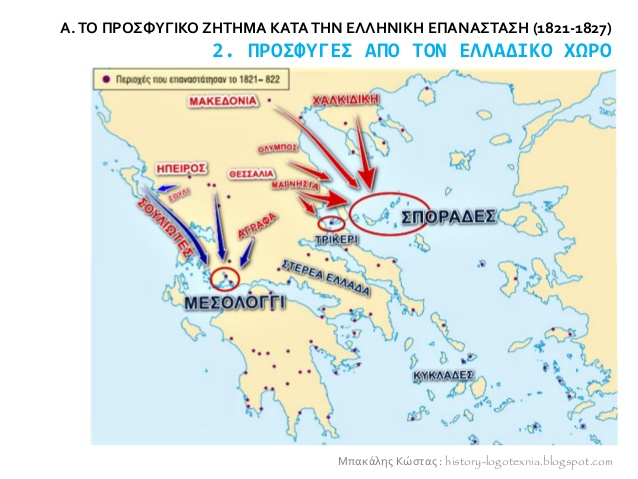 #2,3
Στις Βόρειες Σποράδες (Σκιάθο, Σκόπελο, Σκύρο) και το Τρίκερι της Μαγνησίας κατέφυγαν αρχικά κάτοικοι της Θεσσαλομαγνησίας και της Κεντρικής Μακεδονίας, μετά την προέλαση των τουρκικών στρατευμάτων και την αποτυχία του επαναστατικού κινήματος στη Μαγνησία και τη Χαλκιδική (άνοιξη 1821). Το επόμενο έτος, μετά την καταστολή του κινήματος στον Όλυμπο, κατέφυγαν στις Σποράδες πολλοί αγωνιστές και οπλαρχηγοί από τη Μακεδονία και τον Όλυμπο. Μικρός αριθμός κατευθύνθηκε στη συνέχεια στις Κυκλάδες και κάποιοι μεμονωμένοι στη Στερεά Ελλάδα.
Ο προσφυγικός συνωστισμός στις Σποράδες επέφερε φτώχεια, σύγχυση και αναρχία. Οι τοπικές αρχές βρέθηκαν αδύναμες, όχι μόνο να περιθάλψουν τους άπορους και πεινασμένους νεοφερμένους, αλλά και να διατηρήσουν την τάξη, καθώς ένα μέρος από αυτούς στράφηκε στη ληστεία και την πειρατεία. Κρούσματα βίας προκαλούσαν ειδικά οι πρόσφυγες από τον Όλυμπο, οι οποίοι απέβησαν στην πράξη κυρίαρχοι των νησιών και τρόμος των εγχωρίων.
#4
Μεγάλα κύματα προσφύγων από την Ήπειρο κατευθύνθηκαν στη Δυτική Στερεά, για να αποφύγουν τα τουρκικά αντίποινα, μετά την καταστολή του κινήματος, το καλοκαίρι του 1821. Πλήθη συνέρρευσαν στο Μεσολόγγι. Τελευταίοι κατέφθασαν οι Σουλιώτες στις αρχές του 1823, μέσω των Ιόνιων νησιών, μετά τη λύση της πολιορκίας του Σουλίου.
Οι Σουλιώτες πρόσφυγες έφτασαν σε μια περίοδο κατά την οποία το Μεσολόγγι, μετά την εκδίωξη των Τούρκων από τη Δυτική Στερεά, είχε πλέον επιβαρυνθεί υπερβολικά. Οι εγχώριοι δυσφορούσαν έντονα γι' αυτήν τη συνεχή εισροή προσφυγικών πληθυσμών. Για να ανακουφιστεί η πόλη, το Βουλευτικό παραχώρησε στους Σουλιώτες το Ζαπάντι, βορειοδυτικά του Αγρινίου Οργανωμένες όμως αντιδράσεις των ντόπιων ματαίωσαν τη σχεδιαζόμενη παραχώρηση γης για εγκατάσταση προσφύγων. Παρά την αποτυχία, η απόφαση αυτή αποτελεί την πρώτη ιδέα για αποκατάσταση προσφύγων στα χρόνια του Αγώνα και έφερε στο προσκήνιο το ζήτημα αξιοποίησης των «εθνικών γαιών», που επρόκειτο να απασχολήσει αργότερα το νεοελληνικό κράτος.
Από τους Ηπειρώτες πρόσφυγες, πρώτοι οι Σουλιώτες πέτυχαν να εκπροσωπηθούν στην Γ' Εθνοσυνέλευση, όπου έθεσαν ως βασικό θέμα την παραχώρηση τόπου για μόνιμη εγκατάσταση.
3. Πρόσφυγες από τα νησιά του Αιγαίου και την Κρήτη
α. Οι Κρήτες και οι Κάσιοι πρόσφυγες
Από τον πρώτο κιόλας χρόνο της Επανάστασης, οπλοφόροι Κρήτες κατέφυγαν, αρχικά σε μικρό αριθμό, στις Κυκλάδες. Μετά την καταστροφή της Κάσου από τον αιγυπτιακό στόλο το 1824, οι Κάσιοι αλλά και οι Κρήτες που είχαν καταφύγει εκεί, κατευθύνθηκαν σε άλλα νησιά του Αιγαίου. Η άφιξη των Κρητών προκάλεσε αναταραχή στο κεντρικό Αιγαίο. Ως τα μέσα της δεκαετίας, οι ένοπλοι Κρήτες πρόσφυγες είχαν αποβεί κυρίαρχοι σε βάρος των εγχωρίων. Άλλη ομάδα Κρητών προσφύγων του 1823-1824 κατέφυγε στην Πελοπόννησο. Στην Αργολίδα η κυβέρνηση μερίμνησε για τη διατροφή και περίθαλψή τους.
β. Οι Χίοι πρόσφυγες
Μετά την καταστροφή της Χίου και τη μαζική μεταφορά των κατοίκων της στα Ψαρά, ανέκυψε πρόβλημα από το πλήθος των προσφύγων που κατέκλυσε το νησί. Οι Ψαριανοί έδειξαν και πάλι φροντίδα, παραχωρώντας στους Χίους πρόχειρα καταλύματα. Το αδιαχώρητο που δημιουργήθηκε αντιμετωπίστηκε, όπως και παλαιότερα, με τη μεταφορά μεγάλου αριθμού Χίων στις Κυκλάδες και την Πελοπόννησο.  Γενικά, η διάθεση των Κυκλαδιτών απέναντι τους ήταν φιλική και οι Χίοι προσαρμόστηκαν εύκολα.
Όσοι μεταφέρθηκαν στην Πελοπόννησο, βρέθηκαν στην πυρπολημένη Κόρινθο πεινασμένοι και χωρίς καμία περίθαλψη. Μερικοί αποβιβάστηκαν στον Πειραιά και από εκεί πήγαν στην Αθήνα. Η κυβέρνηση έδειξε φροντίδα για όλους αυτούς: παραχώρησε χώρους στέγασης και καταλύματα και ανέλαβε τη δαπάνη της συντήρησης των απόρων, των χηρών και των ορφανών. Στη συνέχεια διαμοίρασε τους πρόσφυγες σε γύρω χωριά και κωμοπόλεις και ζήτησε από τους προκρίτους να τους φροντίζουν. Τα μέτρα περίθαλψης όμως ατόνησαν μέσα σ' ένα μήνα, γιατί έπρεπε η κυβέρνηση να εξοικονομήσει πόρους για την προετοιμασία της άμυνας, ενόψει της επικείμενης εκστρατείας του Δράμαλη.
Η νοσταλγία για την ιδιαίτερη πατρίδα τους και οι κακουχίες στην προσφυγιά τόνωσαν την επιθυμία των Χίων να επιστρέψουν στο νησί τους, έστω κι αν αυτό βρισκόταν υπό τουρκική κατοχή. Από τον Οκτώβριο του 1822, αρκετοί άρχισαν να επιστρέφουν.  Όσοι παρέμειναν, αντίθετα με άλλους πρόσφυγες, εργάστηκαν σε όλη τη διάρκεια της Επανάστασης, όχι για αποκατάσταση στους τόπους που είχαν προσφύγει, αλλά για ανακατάληψη του νησιού τους. Η αποτυχημένη επιχείρηση του Φαβιέρου (1827-1828), που προετοιμάστηκε από Χίους πρόσφυγες για το σκοπό αυτό, έθεσε άδοξο τέλος σε αυτές τις προσπάθειες και γέννησε νέο κύμα Χίων προσφύγων προς τη Σάμο και τις Κυκλάδες.
γ. Οι Ψαριανοί πρόσφυγες
Τον Ιούνιο του 1824 σήμανε η ώρα της προσφυγιάς και για τους Ψαριανούς. Περίπου 3.600 εγκατέλειψαν το κατεστραμμένο νησί, με προορισμό άλλα νησιά του Αιγαίου. Λίγοι κατέφυγαν στο Ναύπλιο.
Στις Κυκλάδες, όπου κυρίως κατευθύνθηκαν, δεν αντιμετωπίστηκαν παντού με τον ίδιο τρόπο. Ευπρόσδεκτοι ήταν στην Τήνο, η κοινότητα της οποίας μερίμνησε άμεσα για τη συντήρησή τους. Από εκεί οι περισσότεροι μετοίκησαν στη γειτονική Σύρο ή επέστρεψαν αργότερα στις εστίες τους. Στην Πάρο και την Άνδρο αντιμετώπισαν προβλήματα με τους ντόπιους. Αντίθετα, οι Σπετσιώτες τούς συμπεριφέρθηκαν ευσπλαχνικά, ξεχνώντας τους παλιούς ανταγωνισμούς των δύο ναυτικών νησιών. Όταν όμως οι Ψαριανοί έδειξαν διάθεση να εγκατασταθούν μόνιμα στις Σπέτσες, οι Σπετσιώτες αντέδρασαν. Έτσι οι Ψαριανοί αναγκάστηκαν να μετοικήσουν και, με κυβερνητική άδεια, να εγκατασταθούν στη Μονεμβασιά.
Η κυβέρνηση φρόντισε για τη στέγασή τους, όρισε να εισπράττουν ένα μέρος από τους φόρους της περιοχής και κατάρτισε κατάλογο των αιχμαλώτων Ψαριανών για την εξαγορά τους. Παρ' όλα αυτά, οι Ψαριανοί της Μονεμβασιάς θεώρησαν ότι δεν αντιμετωπίστηκε ικανοποιητικά η κατάστασή τους, που επιδεινώθηκε δραματικά με το ξέσπασμα θανατηφόρου επιδημίας. Οι περισσότεροι Ψαριανοί έφυγαν αργότερα από τη Μονεμβασιά και διασκορπίστηκαν πάλι στις Κυκλάδες. Στην Αίγινα, περισσότερο απ' οπουδήποτε αλλού, βρήκαν το χώρο της μόνιμης εγκατάστασης που επιδίωκαν. Ανέπτυξαν μεγάλη δραστηριότητα στα κοινά θέματα του νησιού, αλλά και στις υποθέσεις του έθνους γενικότερα. Ίδρυσαν σχολείο, διέδωσαν τα έθιμά τους και μέχρι τα μέσα του αιώνα διατήρησαν το κοινοτικό τους σύστημα.
Στην Γ' Εθνοσυνέλευση οι Ψαριανοί ζήτησαν με καθυστέρηση να καθοριστεί τόπος προσφυγικού συνοικισμού τους. Έχοντας εξασφαλίσει στην πράξη χώρο εγκατάστασης στην Αίγινα δεν πιέζονταν, όπως άλλοι.
δ. Ο προσφυγικός συνοικισμός της Ερμούπολης Σύρου
Αξίζει να δούμε αναλυτικότερα τη δημιουργία της Ερμούπολης στη Σύρο. 
Αποτελεί αντιπροσωπευτικό δείγμα ίδρυσης και εξέλιξης ενός αυτοτελούς και ακμαίου προσφυγικού συνοικισμού κατά τη διάρκεια της Επανάστασης, ο οποίος βασίστηκε στην πρωτοβουλία των οικιστών του, χωρίς κυβερνητική αρωγή. 
Η περιοχή, που το 1825 πήρε το όνομα Ερμούπολη από τους πρόσφυγες οικιστές της, άρχισε να συγκεντρώνει από το 1821 έως το 1824 Έλληνες πρόσφυγες απ' όλα τα μέρη της Ελλάδας: Μικρασιάτες, Ψαριανούς, Κρήτες και κυρίως Χίους. 
Η συμφόρηση που είχε επέλθει στα γειτονικά νησιά, η θέση του λιμανιού και η ουδέτερη στάση που τηρούσε το νησί στα πρώτα χρόνια της Επανάστασης προκάλεσαν την αθρόα προσέλευση. Οι ντόπιοι Συριανοί κατοικούσαν στην Άνω Σύρο, μακριά από την παραλία, στην οποία συγκεντρώθηκαν οι νεοφερμένοι. Σύντομα η αυξημένη προσέλευση προσφύγων προκάλεσε την επιφυλακτικότητα και, στη συνέχεια, τις αντιδράσεις των ντόπιων, κυρίως λόγω κτηματικών διαφορών. Τη διάσταση υποδαύλιζε επιπλέον η διαφορά δόγματος μεταξύ των καθολικών ντόπιων και των ορθόδοξων προσφύγων.
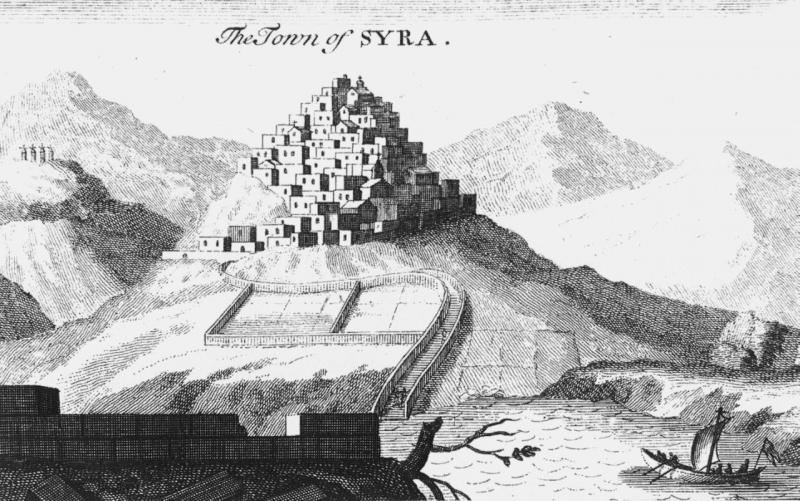 4. Η στάση της πολιτικής ηγεσίας απέναντι στο προσφυγικό ζήτημα
Γενικά, το προσφυγικό ζήτημα στη διάρκεια της Επανάστασης δεν αντιμετωπίστηκε μεθοδικά εκ μέρους της πολιτικής ηγεσίας των Ελλήνων. Όπου έγιναν προσπάθειες για την περίθαλψη και την ενσωμάτωση των προσφύγων, αυτές στηρίχθηκαν στον αυθορμητισμό και τη συμπαράσταση των κατά τόπους ελληνικών κοινοτήτων ή σε εντελώς προσωρινά μέτρα των κυβερνήσεων. Αιτήματα προσφύγων τέθηκαν, αλλά όχι προσφυγικό ζήτημα συνολικά. Μόνο στην Γ' Εθνική Συνέλευση το προσφυγικό προβλήθηκε εντονότερα από τις διάφορες προσφυγικές ομάδες, που ζήτησαν την εκπροσώπησή τους στη Συνέλευση, για να προωθήσουν το αίτημα παροχής χώρου για μόνιμη εγκατάσταση στην ελεύθερη Ελλάδα. Το ψήφισμα της 5ης Μαΐου 1827, με το οποίο καλούνταν όλοι οι ορθόδοξοι «όσων αι πόλεις κατεστράφησαν, να προσέλθουν εις την Βουλήν να ζητήσουν τόπον και να εγείρουν νέας πόλεις», έδειχνε την τάση να επικρατήσει μία ευρύτερη αντίληψη για το προσφυγικό. Ωστόσο, οι επαναστατικές κυβερνήσεις δεν προχώρησαν στην υλοποίηση των αποφάσεών τους και δεν οργάνωσαν συνοικισμούς προσφύγων. Οι δυσμενέστατες συνθήκες κατά την Επανάσταση αλλά και οι κατά τόπους αντιδράσεις εμπόδισαν την εφαρμογή μέτρων για την επίλυση του προβλήματος.
1. Επιστολή των προσφύγων από τις Κυδωνιές και τα Μοσχονήσια προς το Βουλευτικό
«Οι εν Αιγίνη πρόσφυγες Κυδωνιείς προς το Βουλευτικόν

Προστρέχομεν λοιπόν υπό την σκέπην της φιλεύσπλαχνου μητρός μας και θερμοίς δακρύοις παρακαλούμεν ελέω όμματι να επίβλεψη εις τας απείρους δυστυχίας μας• ηξεύρει καλώς ότι είμεθα άνθρωποι χωρίς πατρίδα, χωρίς υποστατικά, χωρίς οσπήτιον, χωρίς ένδυμα, αν με το μικρότατον και ψευδές εμπόριόν μας, ή με τα μικρά μας πλοία κερδίσωμεν μικρόν τι κέρδος, πού τάχα πρώτον να το δώσωμεν; εις τροφήν των παίδων και γυναικών; εις ενδύματα; εις ενοίκιον; ή εις άλλα καθημερινά αναγκαία; λάβετε λοιπόν, λάβετε την ενδεχομένην δι' ημάς υπεράσπισιν, ελευθερώσατε μας από τας των Αιγινητών πολλάς καταχρήσεις, επιτάξατε αυτούς να απέχωσι του λοιπού από ημάς και να μη μας ζητούσιν ό,τι θέλει το κέφι των...

1825 Σεπτεμβρίου 29, εν Αιγίνη.

Οι εν Αιγίνη παροικούντες Κυδωνιείς και Μοσχονησιώται οι ευπειθέστατοι πατριώται».
Ερώτηση: Με βάση τις γνώσεις σας από το σχολικό εγχειρίδιο και τα στοιχεία που θα αντλήσετε από τα πιο πάνω παραθέματα, να απαντήσετε στα εξής ερωτήματα:α) Για ποιους λόγους οι Κυδωνιείς πρόσφυγες δε διεκδίκησαν εκπροσώπηση στα πολιτικά πράγματα της επαναστατημένης Ελλάδας;β) Ποιο περιεχόμενο είχαν τα αιτήματά τους προς τις επαναστατικές κυβερνήσεις;
ΠΗΓΗ 1
Χιλιάδες Κυδωνιείς πρόσφυγες στα νησιά του Αιγαίου
Οι διασωθέντες [Κυδωνιείς] μετεφέρθησαν εις τα Ψαρά προς περίθαλψιν και εκείθεν δυόμιση χιλιάδες εστάλησαν εις την Σκύρον και πολλοί άλλοι διεκομίσθησαν εις τας Σπέτσας και την Ύδραν, οπόθεν οι άνδρες άλλοι κατετάχθησαν εις τα πλοία ως ναύται και άλλοι μετέβησαν εις τα πελοποννησιακά στρατόπεδα. Σύμφωνα προς ένα έγγραφον της Βουλής των Ψαρών, κατά την 7ην Ιουνίου οι μεταφερθέντες ανήλθαν εις είκοσι πέντε χιλιάδες.
∆ιονύσιοςΚόκκινος, Η Ελληνική Επανάστασις, τόμ. 1, σ. 584.
ΠΗΓΗ 2 Τα Ψαρά ασφυκτιούν από την έλευση των προσφύγων.
Πολλαί οικογένειαι από τας Κυδωνίας, από τα Μοσχονήσια και από την Χίον είχαν μεταφερθεί εις τα Ψαρά κατά τας εναντίον των τόπων των τουρκικάς επιδρομάς και ετοποθετήθησαν εις διάφορα σπίτια. Εδημιουργήθη εκ τούτου δραματική κατάστασις. Όχι μόνον οι πρόσφυγες, αλλά και οι φιλοξενούντες τούτους υπό την κοινήν στέγην εταλαιπωρούντο εκ του συνωστισμού. Προεκλήθη δε και ζήτημα διατροφής των ξένων, διότι ήσαν πολλοί και παρά την προθυμίαν και τα γενναία αισθήματα των εντοπίων δεν αρκούσαν οι πόροι τούτων δια να συντηρηθή τόσον πλήθος. Απεφασίσθη κατόπιν τούτου υπό της Βουλής των Ψαρών και εξετελέσθη η μεταφορά πλείστων εκ των ξένων εκείνων οικογενειών εις διαφόρους νήσους των Κυκλάδων, όπου ήτο δυνατόν να ζήσουν ανετώτερα.
∆ιονύσιοςΚόκκινος, ό.π., τόμ. 3, σ. 242.
ΠΗΓΗ 3 Η διασπορά των Κυδωνιέων προσφύγων.
Πάμπολλοι Κυδωνιείς κατέφυγον εις την Άνδρον, όπου και εγκαταστάθησαν μονίμως. Επίσης αναφέρει ο Raybaud ότι διερχόμενος εκ Τήνου κατά τα τέλη ∆εκεμβρίου του 1821 παρετήρησεν πλήθος Μοσχονησίων και Κυδωνιέων ρακενδύτων και απηλπισμένων (…). 
Υπέρ τους 2.500 προσέτι Κυδωνιείς είχον ήδη σταλή υπό των Ψαριανών εις την Σκύρον. Ο δε ναύαρχος Νικ. Αποστόλης απεβίβασεν υπέρ τους οκτακοσίους Κυδωνιείς και Μοσχονησίους εις τας νήσους Κέανκαι Ύδραν. Και εις μεν την Κέαν απεβίβασεν τους ασημοτέρους και πενεστέρους (…), εις δε την Ύδραν τους άλλοτε ευπόρους (…).  
Εντούτοις οι τελευταίοι ούτοι, άλλοτε πλούσιοι αστοί, φαίνεται ότι δεν εγκατεστάθησαν εν Ύδρα μονίμως, αλλά διέρρευσαν προς άλλα μέρη (…). 
Ο κατά τας αρχάς του 1824 επισκεφθείς την νήσον Ύδραν Waddington αναφέρει ως ευρισκομένους εν αυτή ελαχίστους Κυδωνιείς, οι οποίοι μετά τινων Χίων, επίσης προσφύγων, ήσαν οι μόνοι επαίται του τόπου.
Απ. Βακαλόπουλος, ό.π., σ. 14.